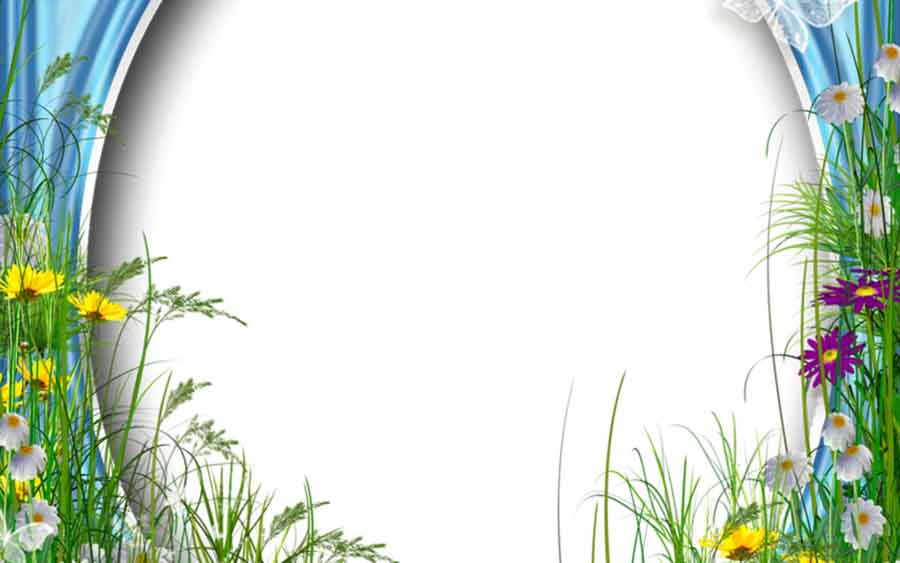 রামনারায়ণপুর উচ্চ বিদ্যালয়
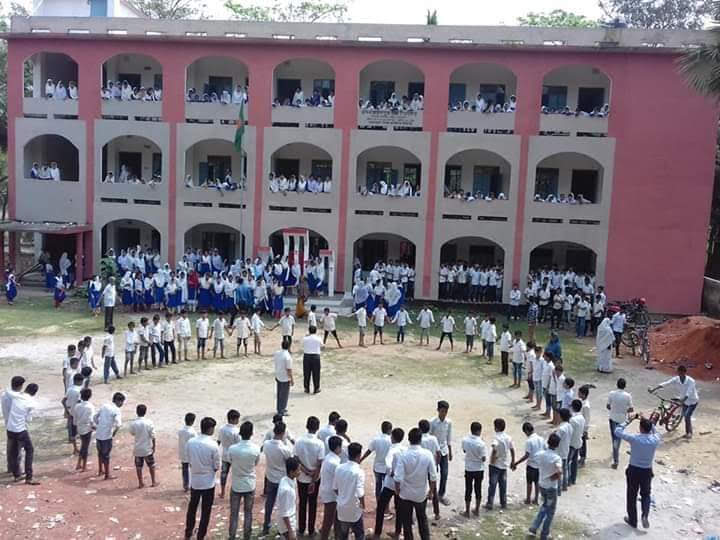 সবাইকে স্বাগতম
পরিচিতি
মো:কামাল হোসেন
সহকারী শিক্ষক  
রামনারায়ণপুর উচ্চ বিদ্যালয়
চাটখিল, নোয়াখালী। 
মোবাইলঃ ০১৭২৬২৪৮৮৪৯
Email:kamal.uae11@gmail.com
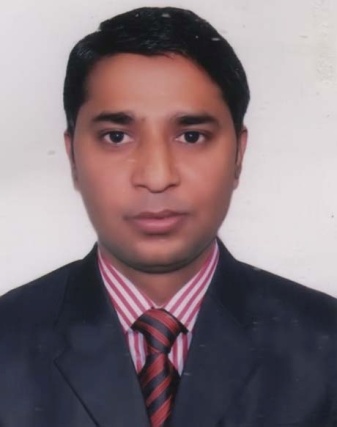 শ্রেণি :- নবম-দশম 
বিষয় :- হিসাববিজ্ঞান
অধ্যায় :-ষষ্ঠ (জাবেদা-পর্ব-১)
সময় :- ৩৫ মিনিট
তারিখ:- ৩০/০৯/২০২০
ছবিগুলো মনোযোগ সহকারে দেখো
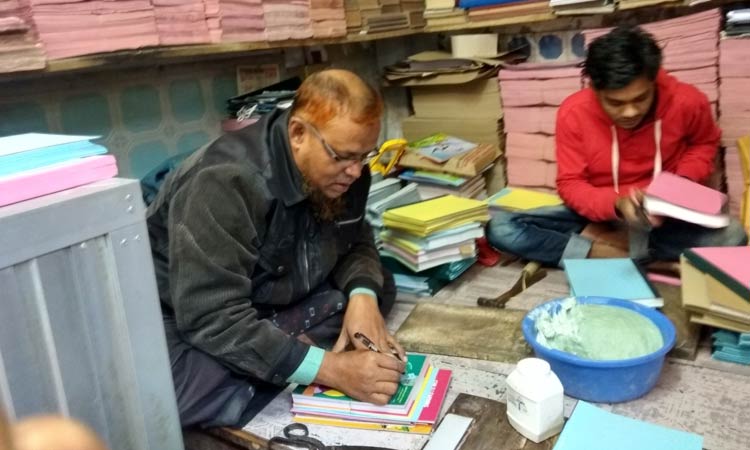 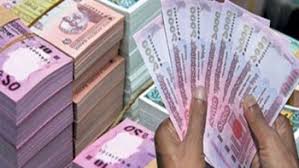 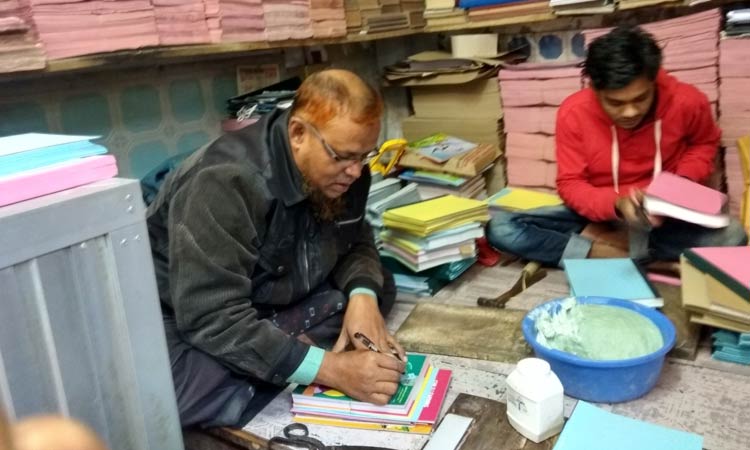 একটি আর্থিক প্রতিষ্ঠানের লেনদেন লিপিবদ্ধ করছে।
নগত টাকার হিসাব করছে।
শিখনফল
আজকের পাঠ শেষে শিক্ষার্থীরা ............
জাবেদার ধারণা ও বৈশিষ্ট্য জানতে পারবে।
জাবেদার নমুনা ছকের বিশ্লেষণ করতে পারবে।
জ়াবেদার ছকে হিসাব লিপিবদ্ধ করতে পারবে।
পাঠ ঘোষণা
জাবেদা
জাবেদার ইংরাজী প্রতিশব্দ “Journal”,এটি ফরাসি “জার” শব্দ থেকে উৎপন্ন। Journal শব্দের অর্থ “দিনলিপি”।
জাবেদাকে হিসাবের প্রাথমিক বই/সহকারী বা সহায়ক এবং দৈনিক বই বলা হয়। 
কারবারি লেনদেন সংঘটিত হবার পর তারিখের ক্রম অনুযায়ী ডেবিট ও ক্রেডিট পক্ষ বিশ্লেষণ করে সংক্ষিপ্ত ব্যাখ্যাসহ যে বইতে সর্বপ্রথম লিপিবদ্ধ করা হয় , তাকে জাবেদা বলে।
সাধারণ জাবেদার নমুনা ছক
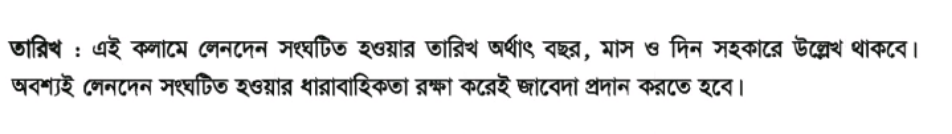 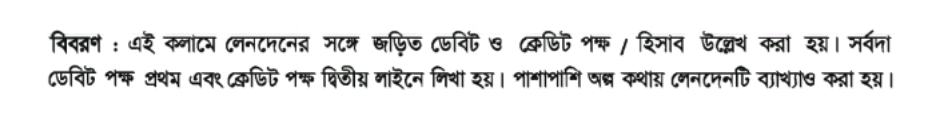 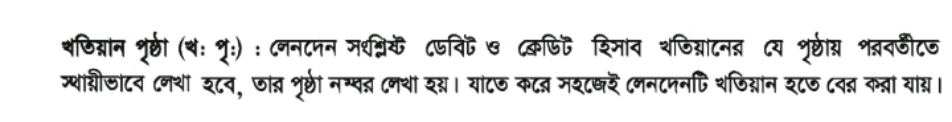 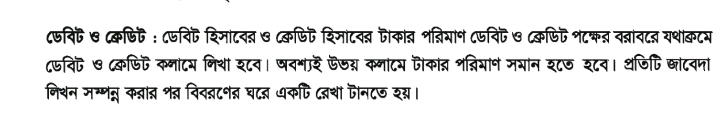 (১) মার্চ ৩-সুমন ট্রেডার্স, নগদে পণ্য ক্রয় ১০,০০০ টাকা
ক্রয়
ব্যয়
বৃদ্ধি
ডেবিট
ঘঠনা
নগদান
সম্পদ
হ্রাস
ক্রেডিট
সুমন ট্রেডার্স
সাধারণ জাবেদা
পণ্য ক্রয়=ক্রয় হিসাব
(২) মার্চ ১০- নগদে পণ্য বিক্রয় ৫,০০০ টাকা
নগদান
সম্পদ
বৃদ্ধি
ডেবিট
ঘঠনা
বিক্রয়
আয়
বৃদ্ধি
ক্রেডিট
সুমন ট্রেডার্স
সাধারণ জাবেদা
পণ্য বিক্রয়=বিক্রয় হিসাব
(৩) মার্চ ২০-আসবাবপত্র ক্রয় ৭৫,০০০ টাকা
আসবাবপত্র
সম্পদ
বৃদ্ধি
ডেবিট
ঘঠনা
নগদান
সম্পদ
হ্রাস
ক্রেডিট
সুমন ট্রেডার্স
সাধারণ জাবেদা
(৪) মার্চ ২৫- ধারে পণ্য ক্রয় ২৫,০০০ টাকা
ক্রয়
ব্যয়
বৃদ্ধি
ডেবিট
ঘঠনা
পাওনাদার
দায়
বৃদ্ধি
ক্রেডিট
সুমন ট্রেডার্স
সাধারণ জাবেদা
(৫) মার্চ ২৫-পাওনাদারকে পরিশোধ করা হল ২০,০০০ টাকা
পাওনাদার
দায়
হ্রাস
ডেবিট
ঘঠনা
নগদান
সম্পদ
হ্রাস
ক্রেডিট
সুমন ট্রেডার্স
সাধারণ জাবেদা
(৫) মার্চ ২৭-ব্যাংকে জমা দেওয়া হল ১০,০০০ টাকা
ব্যাংক
সম্পদ
বৃদ্ধি
ডেবিট
ঘঠনা
নগদান
সম্পদ
হ্রাস
ক্রেডিট
সুমন ট্রেডার্স
সাধারণ জাবেদা
মূল্যায়ন
জাবেদাকে হিসাবের সহকারী বই বলা হয় কেন? 
জাবেদার ছকে কয়টি ঘর থাকে?
জাবেদায় ডেবিট পাশের যোগফল ও ক্রেডিট পাশের যোগফল সমান হয় কেন?
বাড়ির কাজ
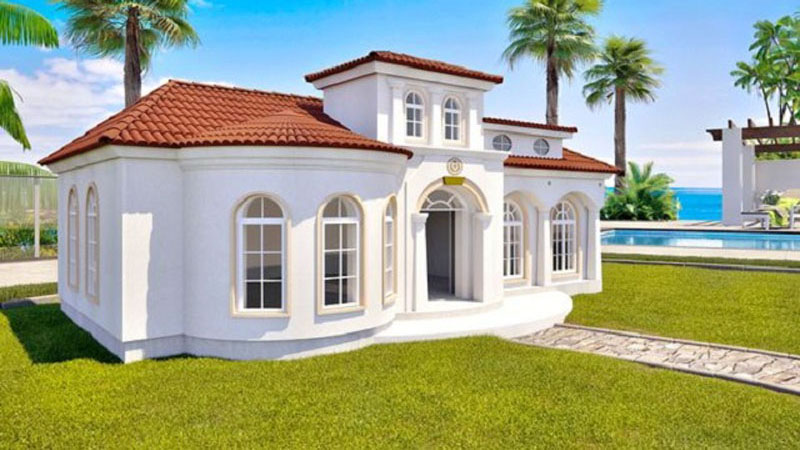 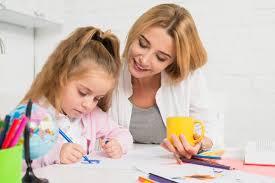 মালিক কতৃক ব্যাংক থেকে ২৫,০০০ টাকা উত্তোন , লেনদেনটি জাবেদার ছকে লিপিবদ্ধ কর।
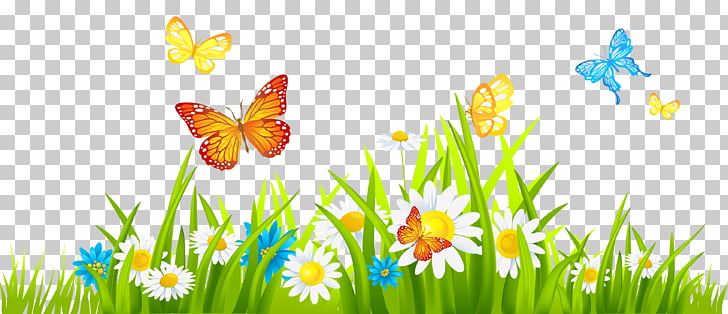 ধন্যবাদ সকলকে
আল্লাহ হাফেজ